Desetinná čísla - sčítání
Počítání zpaměti
Písemné sčítání
Slovní úlohy
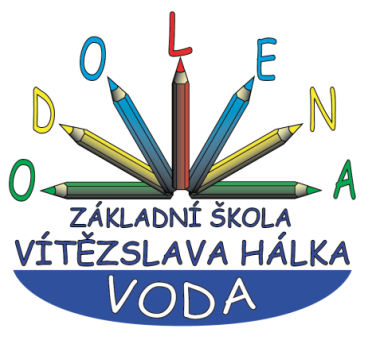 Výukový materiál pro 6.ročník
Autor materiálu: Mgr. Martin Holý     
Další šíření materiálu je možné pouze se souhlasem autora
Desetinná čísla – sčítání
Při sčítání desetinných čísel (stejně jako při sčítání přirozených čísel) platí zásada, že můžeme sčítat pouze stejné řády – desetiny, setiny, ….
Př.
0,2 + 0,3 =
0,5
0,02 + 0,04 =
0,06
1,2 + 0,4 =
1,6
0,12 + 0,03 =
0,15
Už víme, že za des. čárkou můžeme doplnit nuly
0,2   + 0,02 =
0
0,22
0,1   + 0,15 =
0
0,25
0,04   + 0,035 =
0
0,075
Desetinná čísla – sčítání
Př. Sečtěte zpaměti:
0,5 + 0,4 =
0,3 + 0,01 =
1,3 + 0,3 =
2,5 + 1,2 =
0,05 + 0,04 =
9,6 + 0,7 =
0,03 + 0,003 =
0,6 + 0,8 =
0,06 + 0,3 =
1,2 + 0,22 =
0,08 + 0,09 =
1,8 + 0,7 =
7,5 + 1,5 =
0,007 + 0,009 =
1,4
0,36
1,42
0,17
2,5
9
0,016
0,9
0,31
1,6
3,7
0,09
10,3
0,033
Desetinná čísla – sčítání
1) Sečtěte zpaměti:
0,02 + 0,06 =
0,5 + 0,4 =
0,3 + 0,8 =
0,005 + 0,005 =
0,1 + 0,01 =
0,08 + 0,05 =
1,5 + 0,4 =
0,34 + 0,04 =
0,07 + 0,07 =
1,1 + 0,01 =
3 + 4,2 =
0,08 + 0,007 =
8,8 + 0,5 =
2,8 + 1,2 =
0,38
0,14
1,11
7,2
0,087
9,3
4
0,08
0,9
1,1
0,01
0,11
0,13
1,9
Desetinná čísla – sčítání
2) Sečtěte zpaměti:
0,13 + 0,05 =
2,5 + 0,8 =
0,3 + 0,1 =
0,05 + 0,005 =
0,3 + 0,21 =
9,8 + 0,4 =
1,2 + 1,3 =
2,6 + 2,4 =
1,11 + 0,11 =
6,1 + 0,3 =
0,03 + 1,2 =
0,9 + 0,006 =
4,8 + 0,1 =
0,006 + 0,004 =
5
1,22
6,4
1,23
0,906
4,9
0,01
0,18
3,3
0,4
0,055
0,51
10,2
2,5
Desetinná čísla – sčítání
3) Sečtěte zpaměti:
0,23 + 0,07 =
1,5 + 0,9 =
0,65 + 0,35 =
0,05 + 0,015 =
1,4 + 1,04 =
0,8 + 0,004 =
0,07 + 0,03 =
1,92 + 0,08 =
3,5 + 6,5 =
7,1 + 0,03 =
0,04 + 1,31 =
0,3 + 0,14 =
4,25 + 0,75 =
0,008 + 0,002 =
2
10
7,13
1,35
0,44
5
0,01
0,3
2,4
1
0,065
2,44
0,804
0,1
Desetinná čísla – sčítání
4) Nalezněte a opravte chyby:
1
0,12 + 0,5 = 0,62
1,6 + 2,4 = 4
0,2 + 0,01 = 0,03
0,05 + 0,015 = 0,065
0,09 + 0,21 = 0,3
1,8 + 0,25 = 2,5
9,2 + 0,9 = 10,1
0,75 + 0,25 = 0,1
0,11 + 0,011 = 0,121
0,1 + 3,3 = 3,4
0,3 + 0,25 = 0,28
6,9 + 3,1 = 10
4,8 + 0,01 = 4,81
0,07 + 0,03 = 0,01
0,21
0,55
2,05
0,1
Desetinná čísla – sčítání
5) Doplňte chybějící čísla:
0,06
0,03 +          = 0,09
        + 0,9 = 1,6
0,85 +          = 1
         + 0,15 = 0,25
0,02
+ 0,2 = 0,22
3,5 +          = 8
         + 0,06 = 0,1
0,015 +            = 0,035
0,7
4,5
0,15
0,04
0,1
0,02
Desetinná čísla – sčítání
6) Spárujte příklady s výsledky (spojte čarou):
0,02 + 0,4 =
0,15 + 0,054 =
0,04 + 0,2 =
2,05 + 0,35 =
1,8 + 2,4 =
0,016 + 0,008 =
1,6 + 0,44 =
0,204
0,24
0,024
2,4
0,42
2,04
4,2
Desetinná čísla – sčítání
7) Sečtěte zpaměti:
0,2 + 0,3 + 0,4 =
0,05 + 0,04 + 0,1  =
0,3 + 1 + 0,4 =
0,05 + 0,02 + 0,06 =
0,7 + 0,6 + 0,2 =
9,8 + 0,2 + 3,7 =
0,2 + 0,3 + 0,05 =
2,4 + 3,7 + 2,6 =
0,9
0,19
1,7
0,13
1,5
13,7
0,55
8,7
Desetinná čísla – sčítání
Př. Zapište správně pod sebe a písemně sečtěte:
24,215 + 9,21 =
56,36 + 153,7 =
74,5 + 0,896 =
7,3692 + 19,751 =
b)   56,36
    153,7       
    210,06
c) 74,5 
      0,896 
    75,396
d)   7,3692    
    19,751   
    27,1202
24,215 
         9,21 
       33,425
Desetinná čísla – sčítání
8) Zapište správně pod sebe a písemně sečtěte:
0,481 + 2,5358 =
4,703 + 176,8 =
4,793 + 52,761 =
23,98 + 5,875 =
b)  23,98
       5,875
     29,855
c) 0,481 
    2,5358 
    3,0168
d)      4,703
     176,8   
     181,503
4,793 
    52,761 
    57,554
Desetinná čísla – sčítání
9) Zapište správně pod sebe a písemně odečtěte:
a)  12,3 + 5,761 + 0,56 =
b)  213,98 + 54,8 + 9,045 =
c)  0,681 + 7,4581 + 24 =
d)  4,23 + 152,8 + 49,325 =
b)  213,98
        54,8  
          9,045
      277,825
c) 0,681 
    7,4581
  24 
  32,1391
d)      4,23
     152,8
       49,325   
     206,355
12,3 
        5,761
        0,56 
      18,621
Desetinná čísla – sčítání
10) Nalezněte a opravte chyby:
b)  15,963
       0,36
     16,323
c)  152,56
       76,478
     239,938
d)  33,54
     14,8046
     48,3446
a)  65,39
       8,876
     74,266
2
0
f) 17,91
      6,658
  831,3
  844,868
g)  53,94
       9,561
     23,9
     87,401
h)   56,84
    459,5
      26,815
    553,055
e)  58,03
       8,365
     45,931
   112,326
55
4
1
Desetinná čísla – sčítání (slovní úlohy)
11) Určete součet čísel 0,3 a 0,02.
 



12) Určete číslo o 0,8 větší než 2,5.
x = 0,3 + 0,02
x = 0,32
x = 2,5 + 0,8
x = 3,3
Desetinná čísla – sčítání (slovní úlohy)
13) Maminka koupila v obchodě mléko za 16,90 Kč, chleba za 25,40 Kč a máslo za 31,90 Kč. Kolik Kč v obchodě zaplatila? (zaokrouhlete na celé koruny)
mléko …. 16,90 Kč
chleba …. 25,40 Kč
máslo …. 31,90 Kč
celkem …. x Kč
x = 16,90 + 25,40 + 31,90
16,90
25,40
31,90
74,20
Maminka zaplatila v obchodě 74 Kč.
Desetinná čísla – sčítání (slovní úlohy)
14) Pan Novák měl na účtu 253 456,20 Kč. Kolik má na
       účtu nyní, jestliže mu na účet přišla výplata 23 680 Kč?
měl na účtu …. 253 456,20 Kč
výplata …. 23 680 Kč
po připsání výplaty …. x Kč
x = 253 456,20 + 23 680
253 456,20
  23 680
x = 277 136,20 Kč
277 136,20
Pan Novák má nyní na účtu 277 136,20 Kč.
Desetinná čísla
K
Konec prezentace